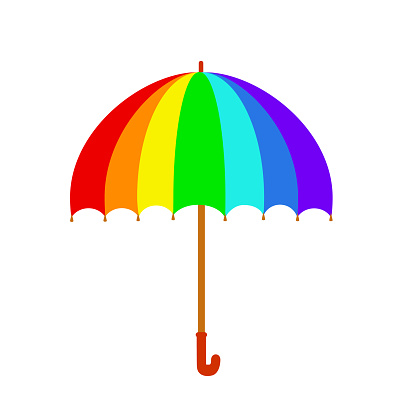 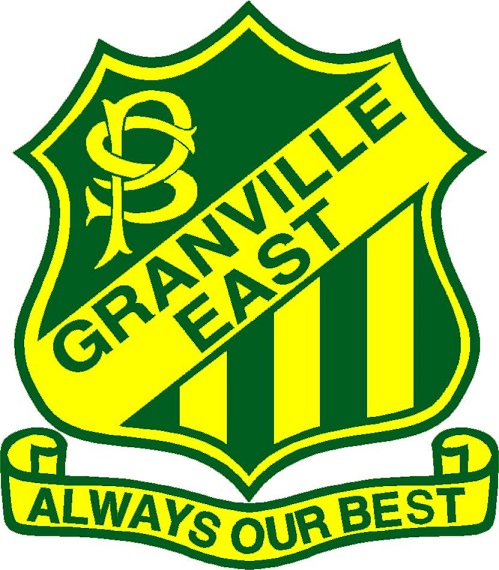 In 2021 only 50% of students had opportunities to engage in authentic play-based learning inquiry.
Then something happened – we developed a vision (and program logic) to have the entire school engaged in tailor-made Inquiry opportunities as a vehicle to deepen student thinking.
Inquiry 

Deep Thinking- Deep Learning
2023
Now, we’ve tripled the opportunities for students to engage in play-based, problem-based and project-based learning every week. Planning for these experiences is deeper, more explicit and more supportive. And students are sharing their learning with more authentic audiences in expo-style celebrations.
Imagine in coming years when this rich learning is reflected in student reports and portfolios. Imagine all students confident, capable thinkers who can deploy critical thinking skills across disciplines.
Vehicles for inquiry
From play to inquiry
Kindergarten
Learning Centres
Stage 3 “Grapple”
Project based learning
Stage 2 “CTC”
Problem Based Learning
Year  1
Learning Centres
Year  2
Learning Centres
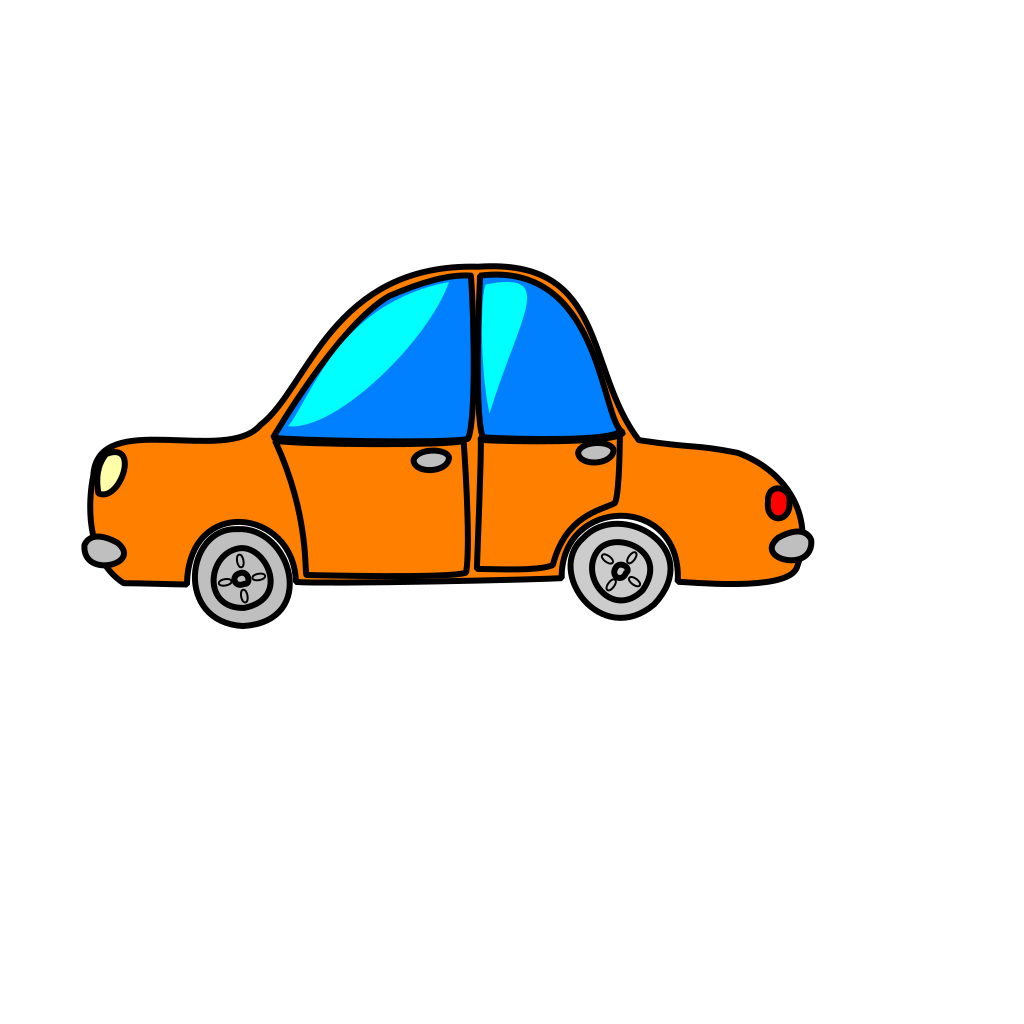 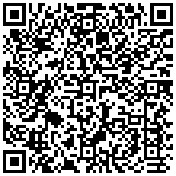 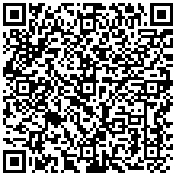 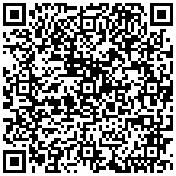 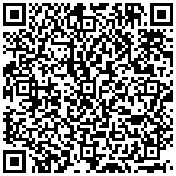 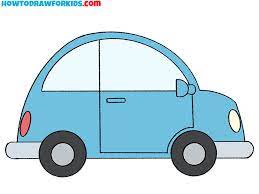 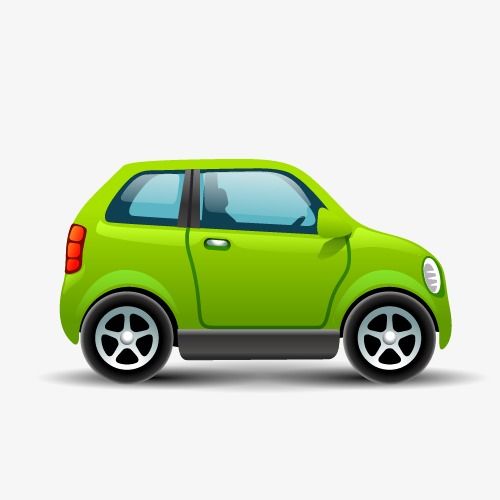 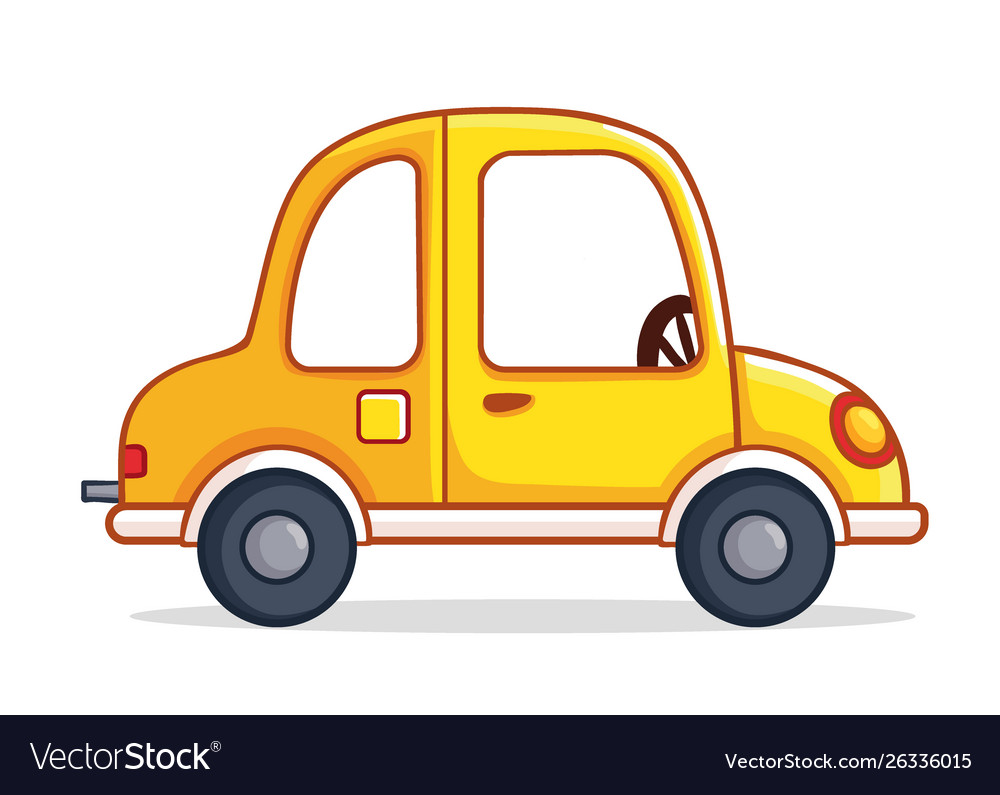 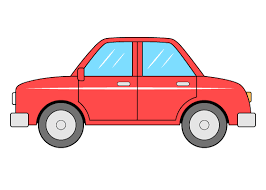 Use my imagination- use new words in play- share my learning – think about my learning
Wonder- Investigate- Discover- Reflect
Plan- create – reflect (think about what’s next) - share
Design Thinking
Spirals of Inquiry